Integration of Measurement Tools in Medical 3d Visualizations
By Jared O’Donnell
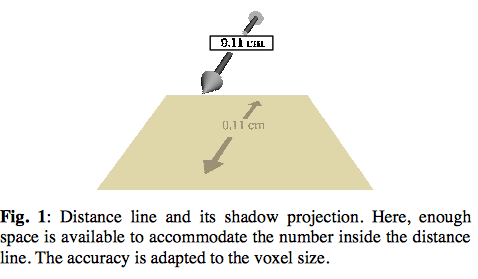 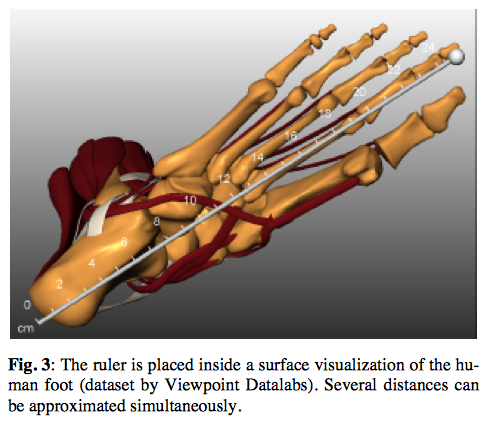 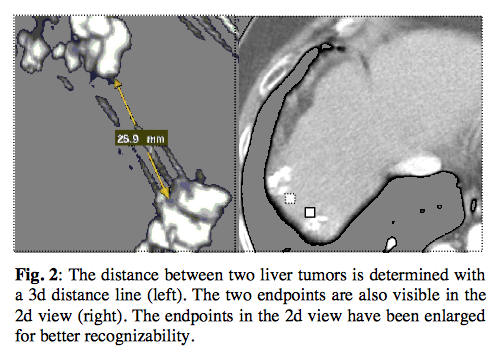 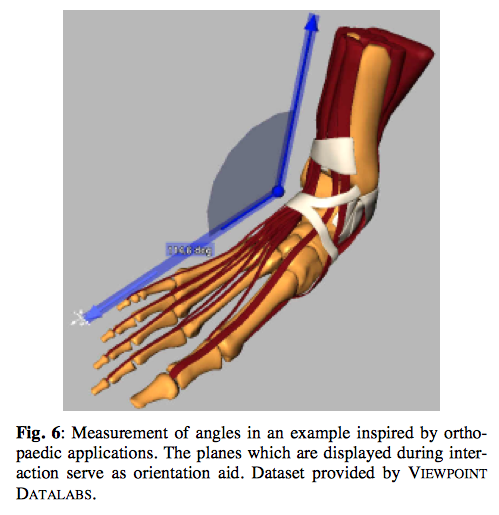 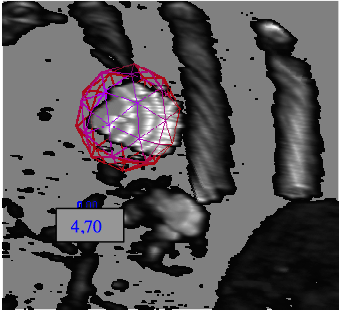 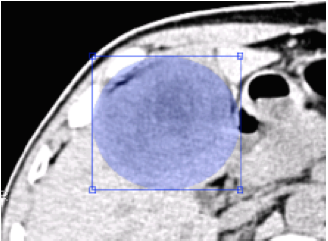